Решение задач на нахождение части числа, нахождение числа по его части. Сравнение дробей(урок математики, 4 класс)
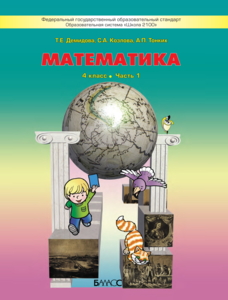 Автор презентации
Юрасова Татьяна Алексеевна
учитель начальных классов ГБОУ СОШ №3 г.Новокуйбышевска Самарской области
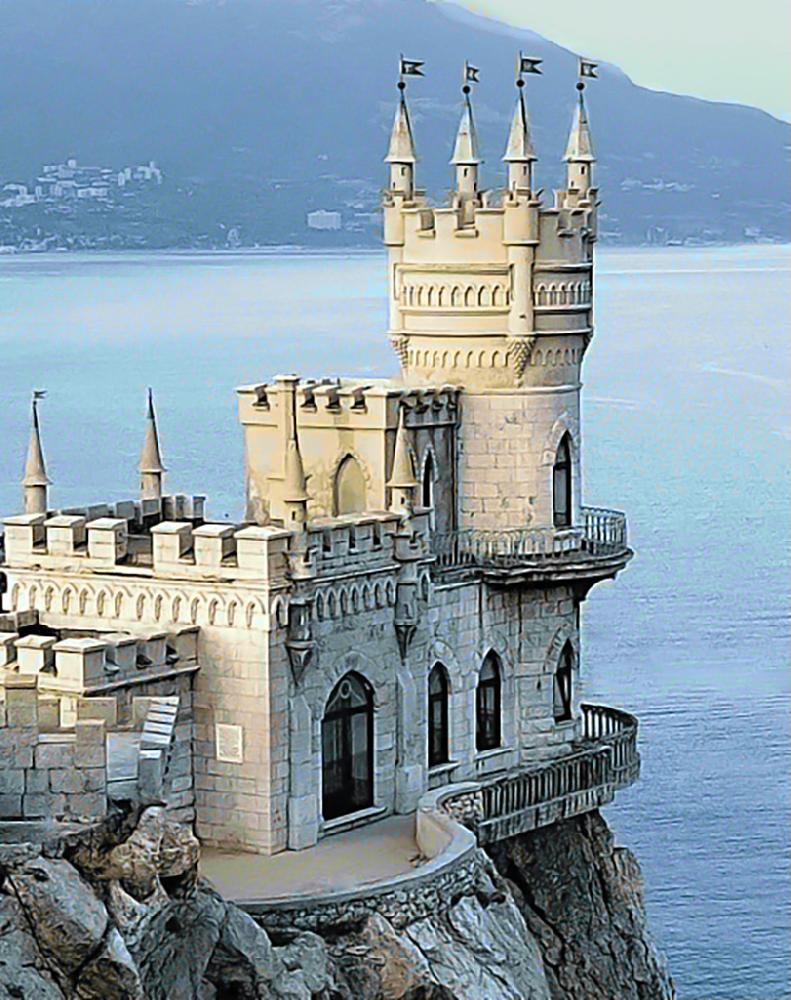 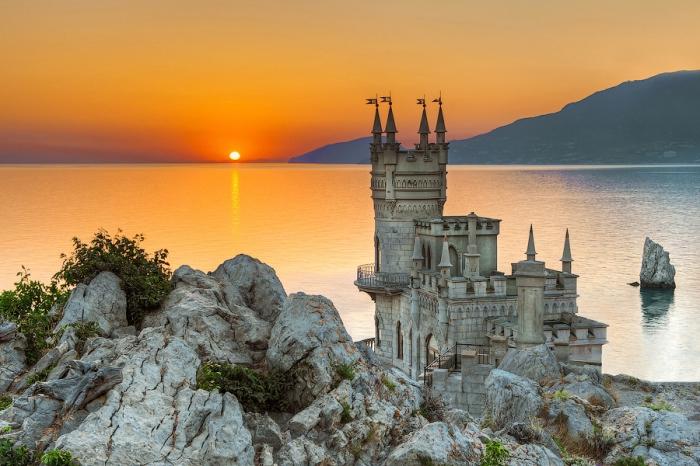 Ребята, предлагаю вам отправиться в далекое путешествие к древнему  замку. Поговаривают, что замок тот полон сокровищ, но самое главное- это сообщение к которому должен прийти победитель. Вам предстоит пройти лабиринты, где  буквально на каждом углу поджидают разнообразные преграды.  Придется проявить свою сообразительность и скорость мысли.  На некоторых этапах вас ждут вовсе не монстры и не призрак, а различные головоломки. Лишь разгадав их, вы  сможете отправиться дальше. Скорее в путь - сообщение  уже ждёт вас!
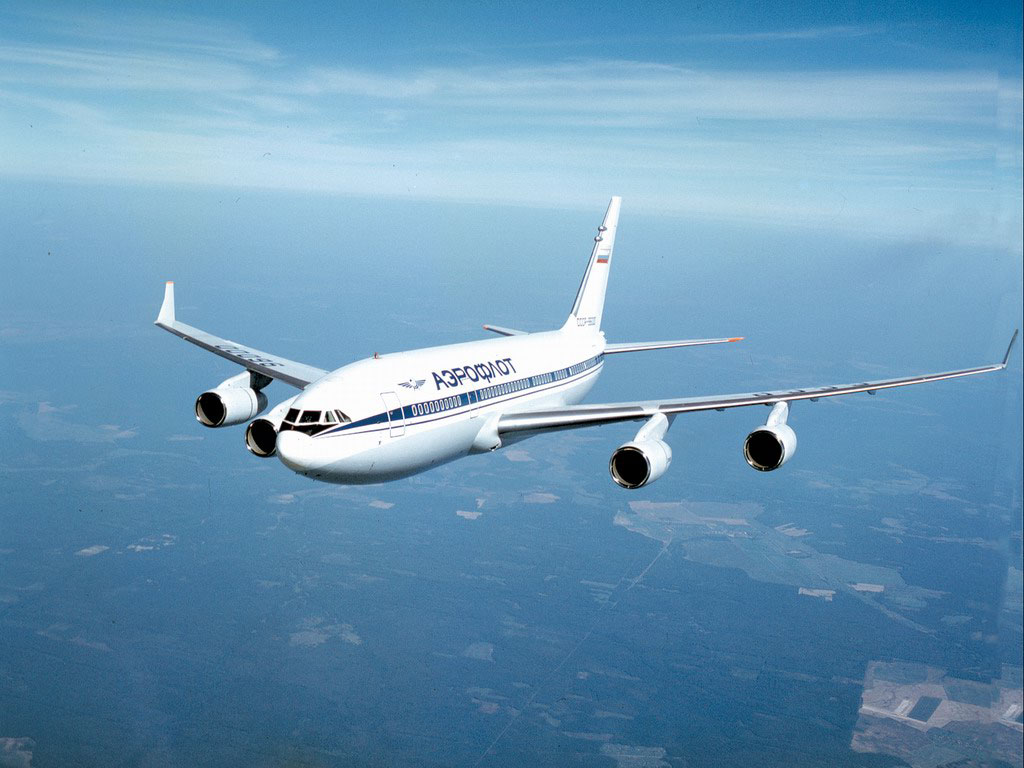 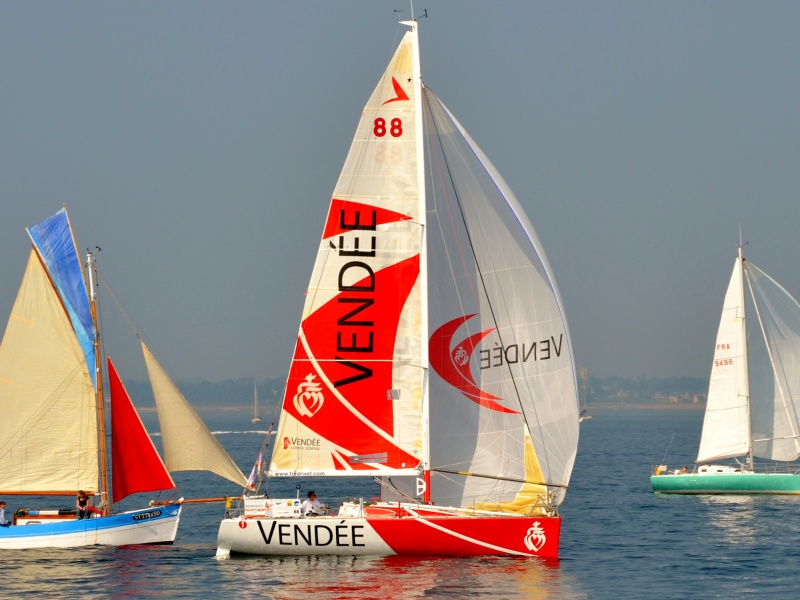 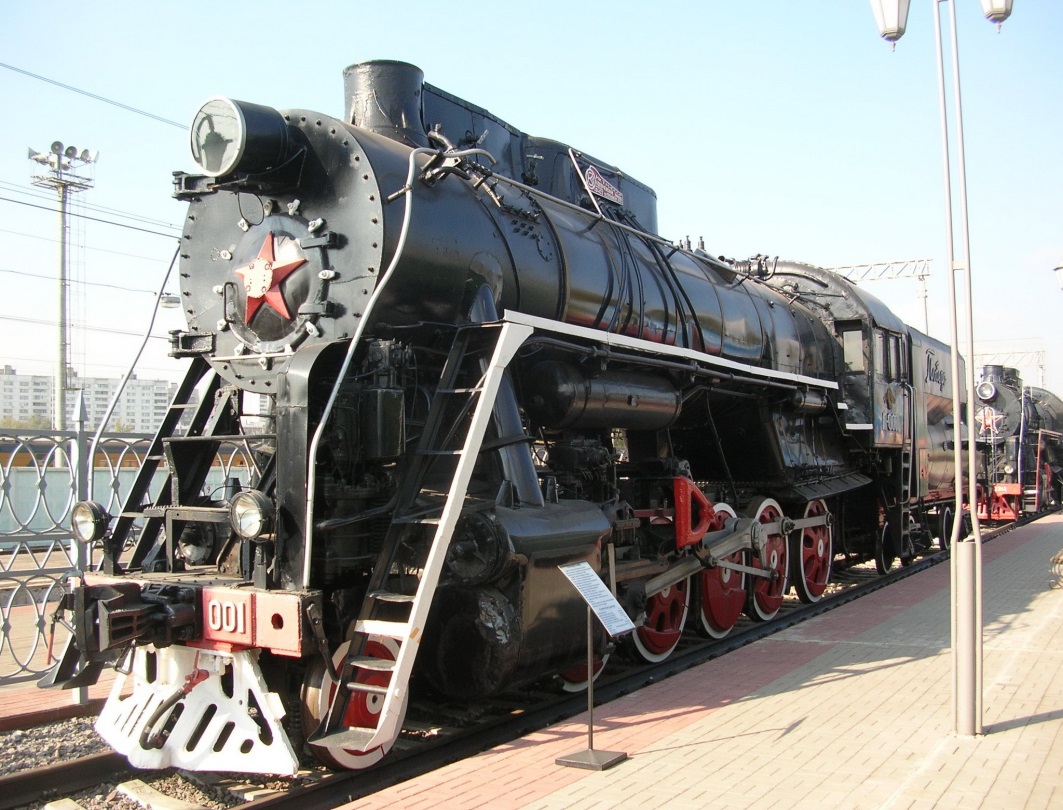 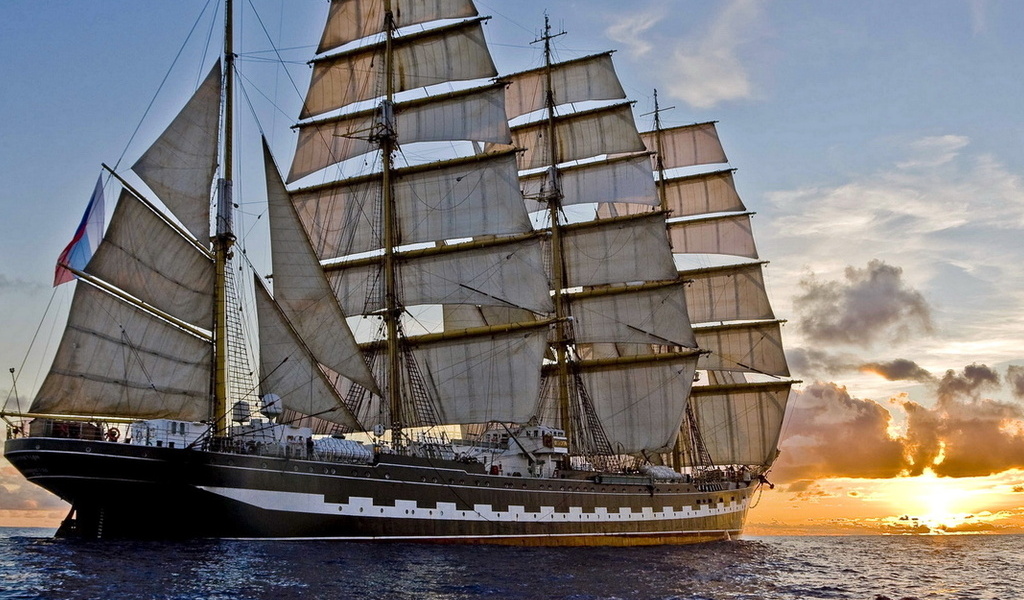 Выбор ответа:				1. А Т Х Я				2. К И Н С У Р А П				3. З О В О Р А П				4. Т Ё Л О М А С
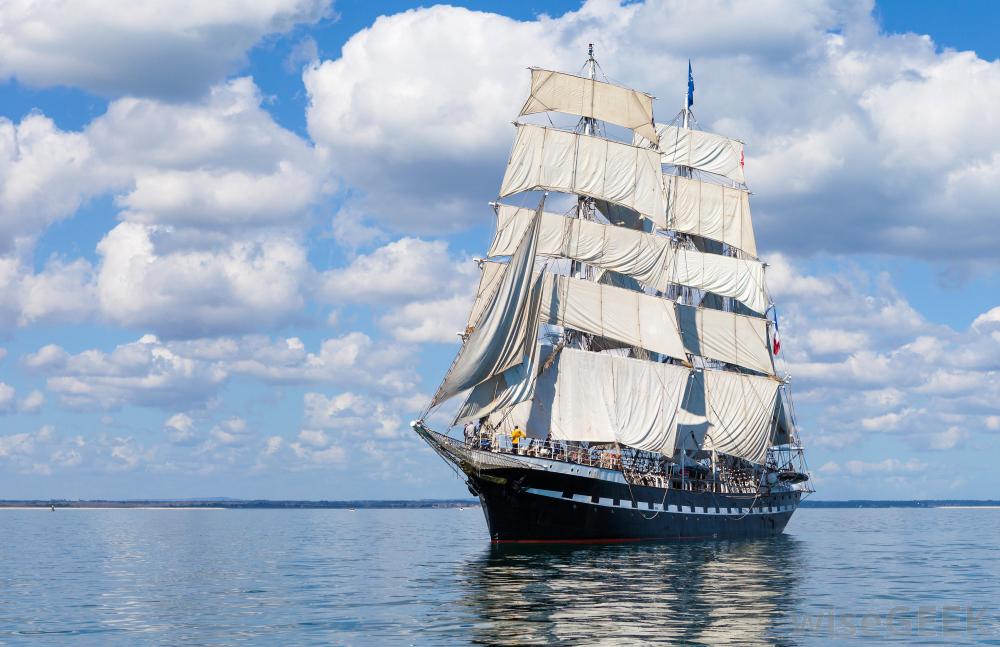 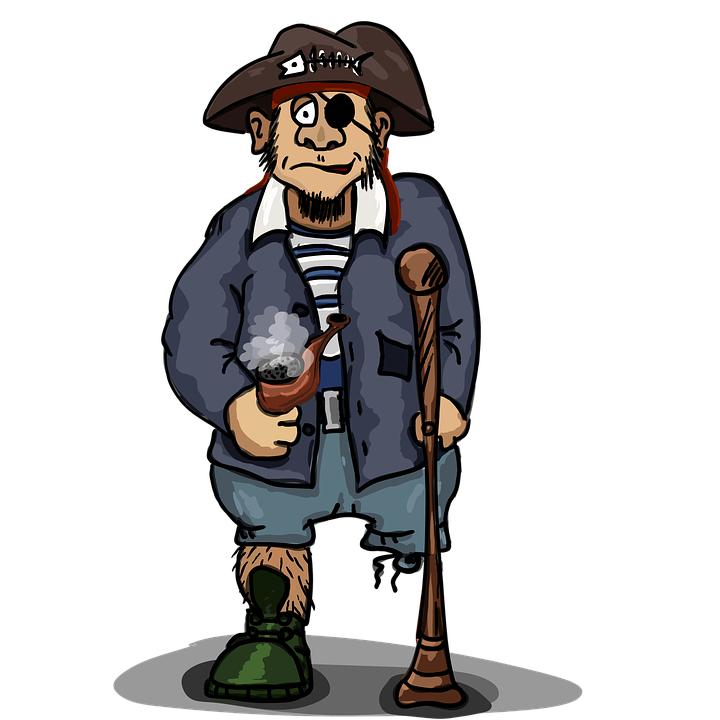 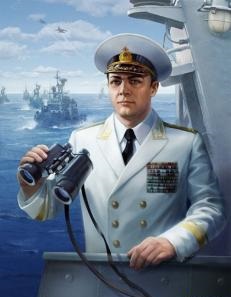 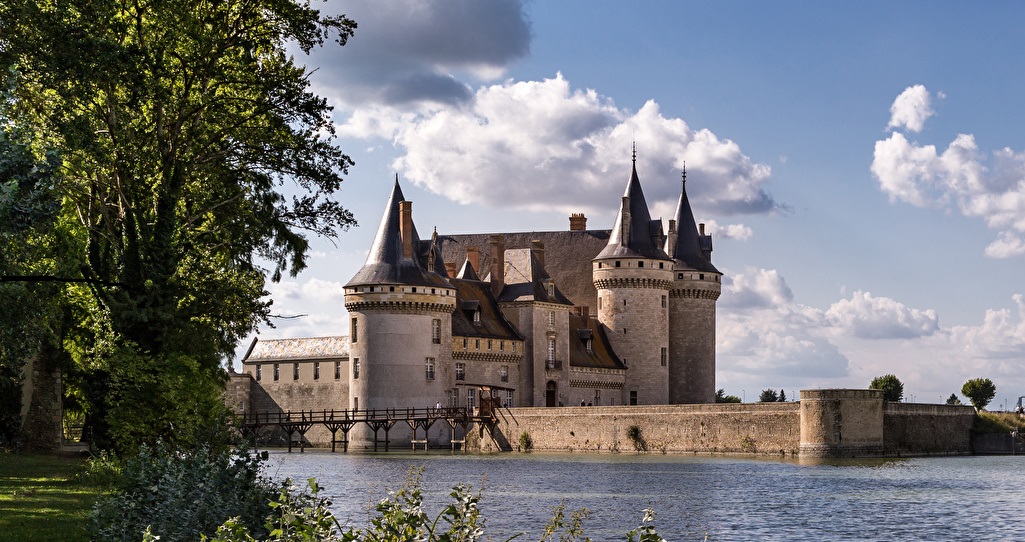 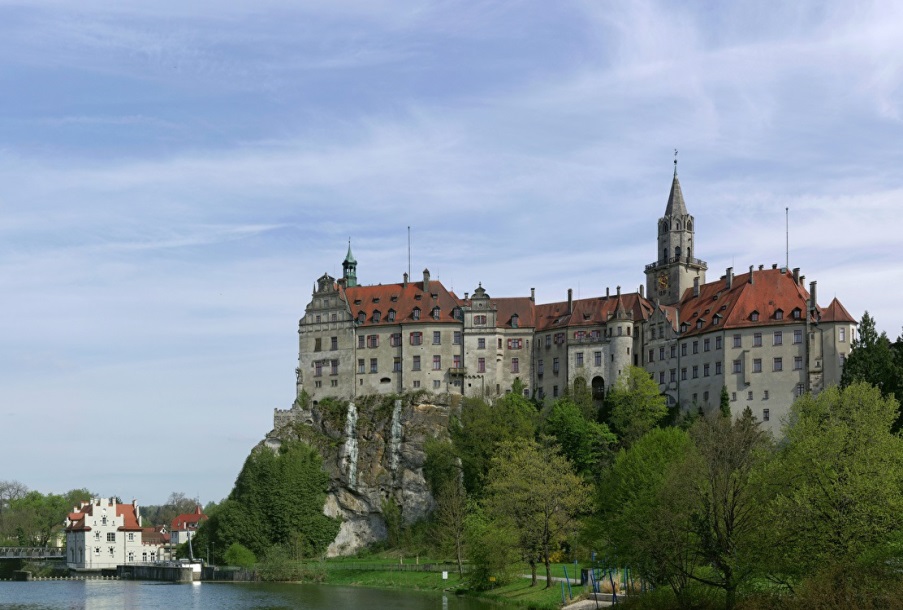 9                        12                       15
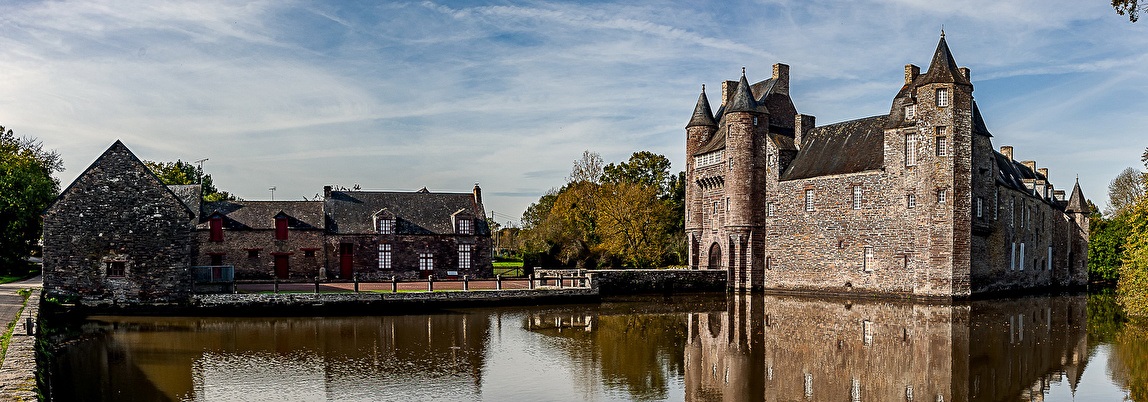 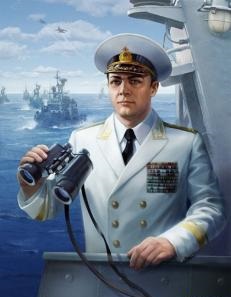 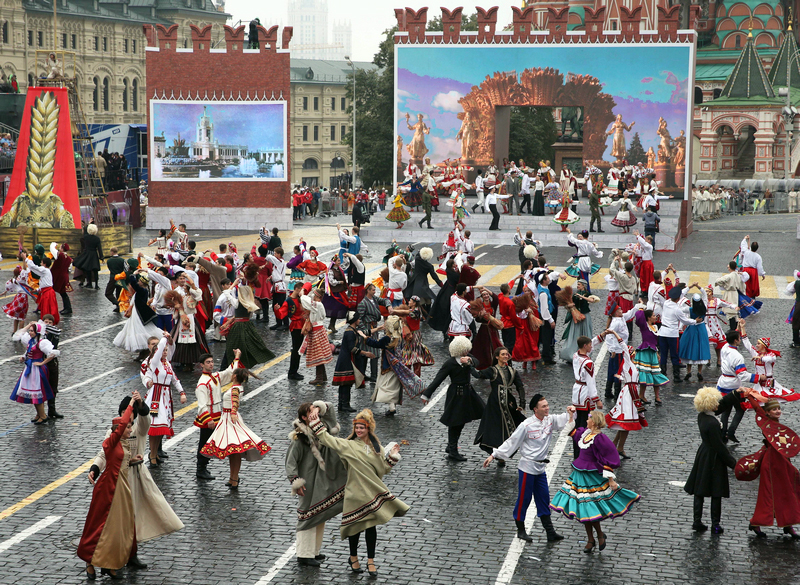 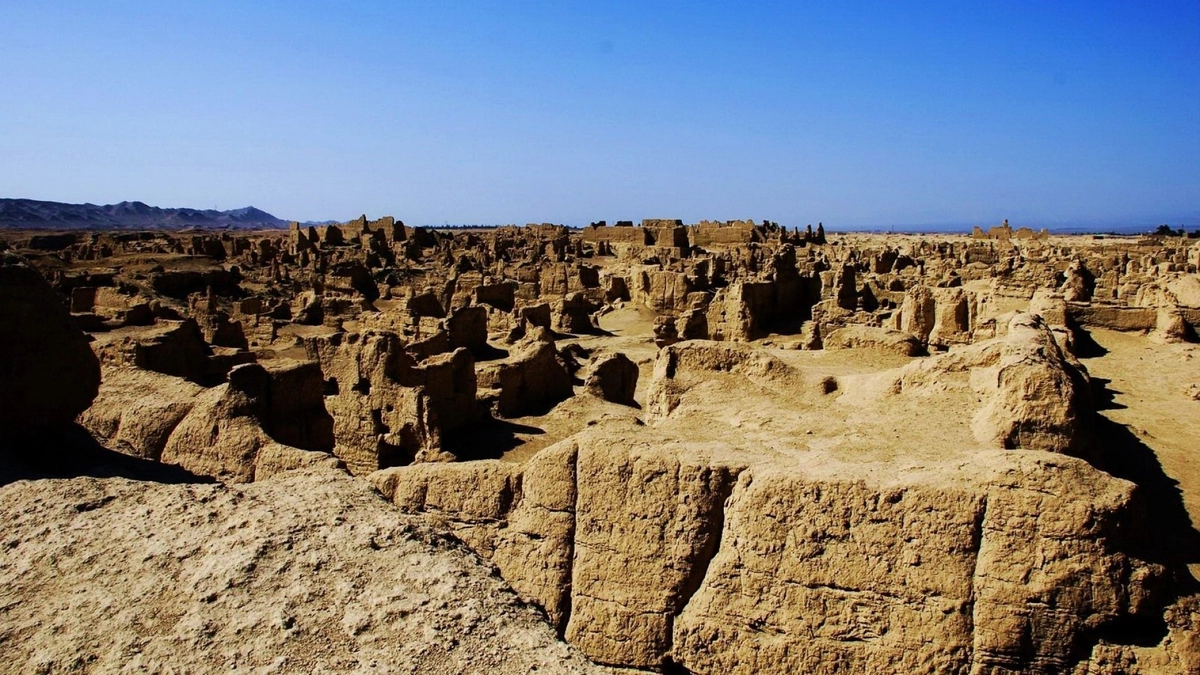 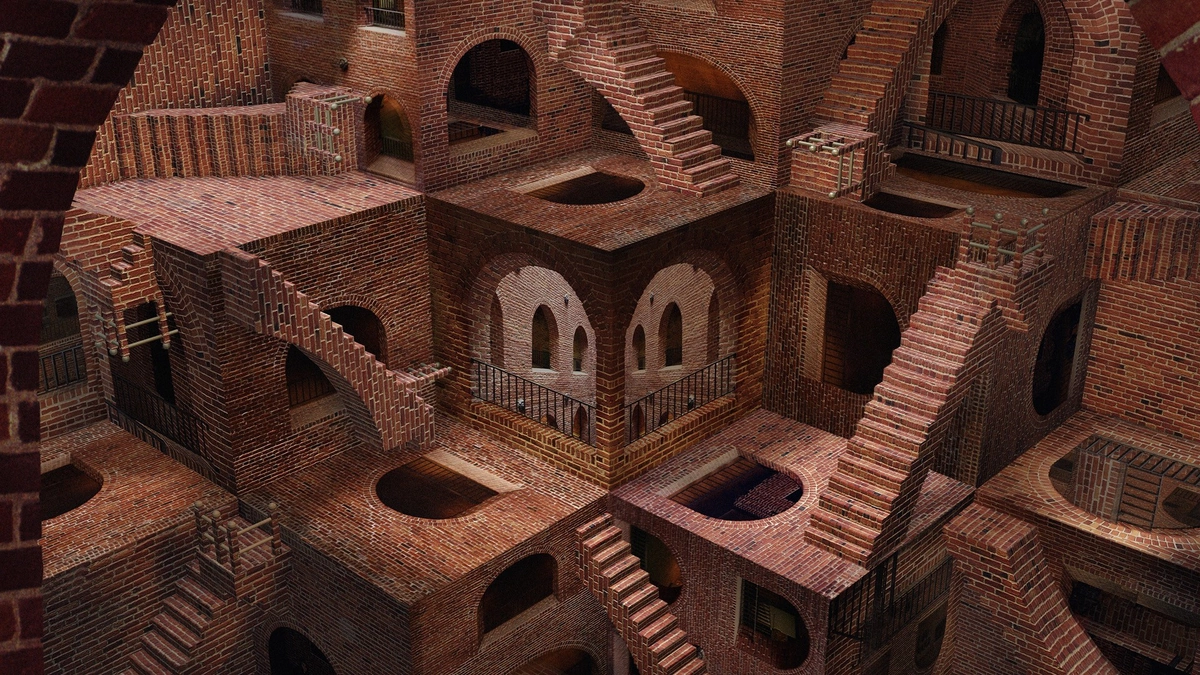 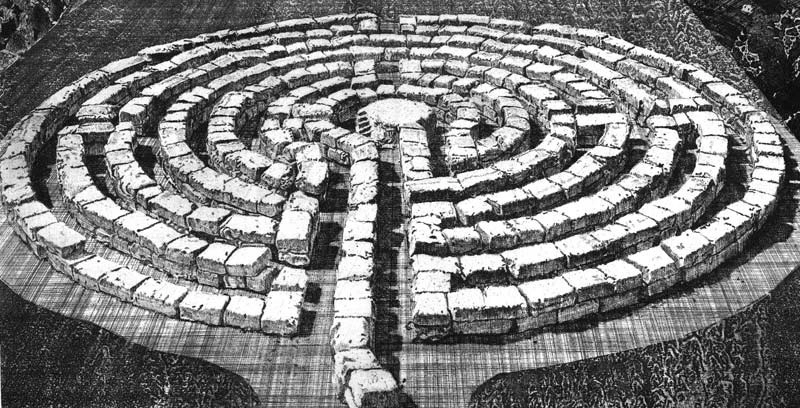 5400                                                                         3890
6864
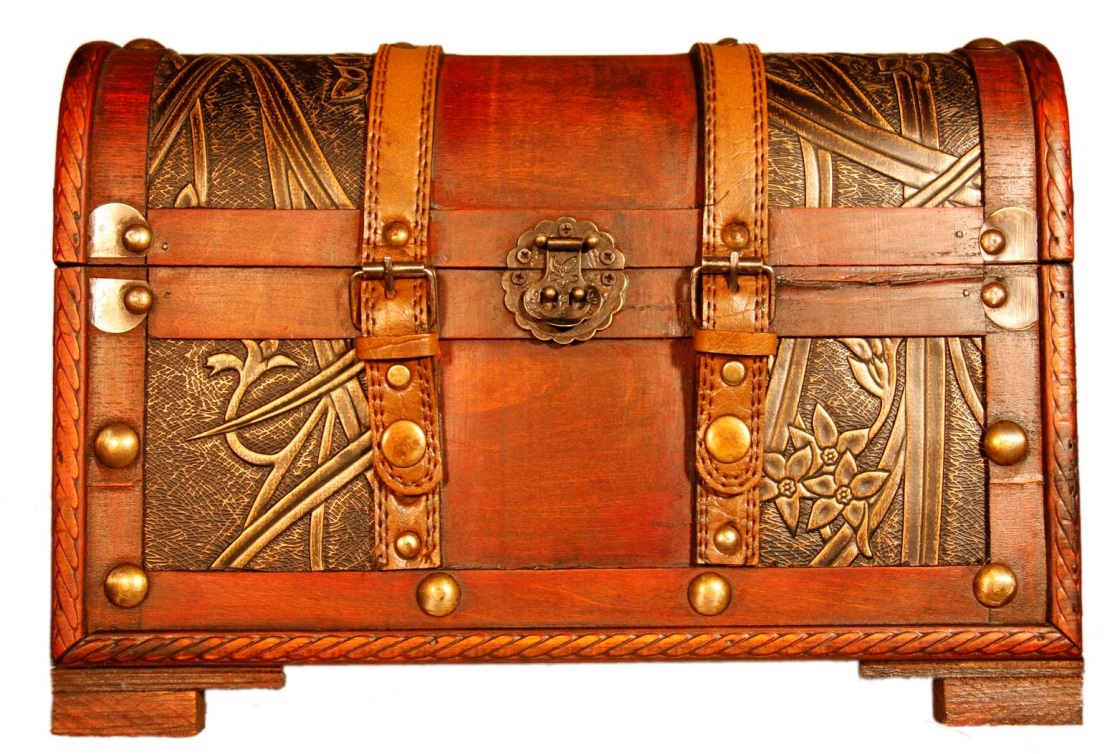 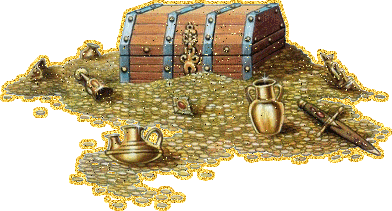 Молодцы!
Желаю, ребята, учиться считать.
Делить, умножать, прибавлять, вычитать.
Запомните все, что без точного счёта.
Не сдвинется с места любая работа,
Без счёта не будет на улице света,
Без счёта не может подняться ракета,
Без счёта письмо не найдёт адресата,
И в прятки сыграть не сумеют ребята.
Считайте, ребята, точнее считайте.
 Решайте и большее в мире узнайте!
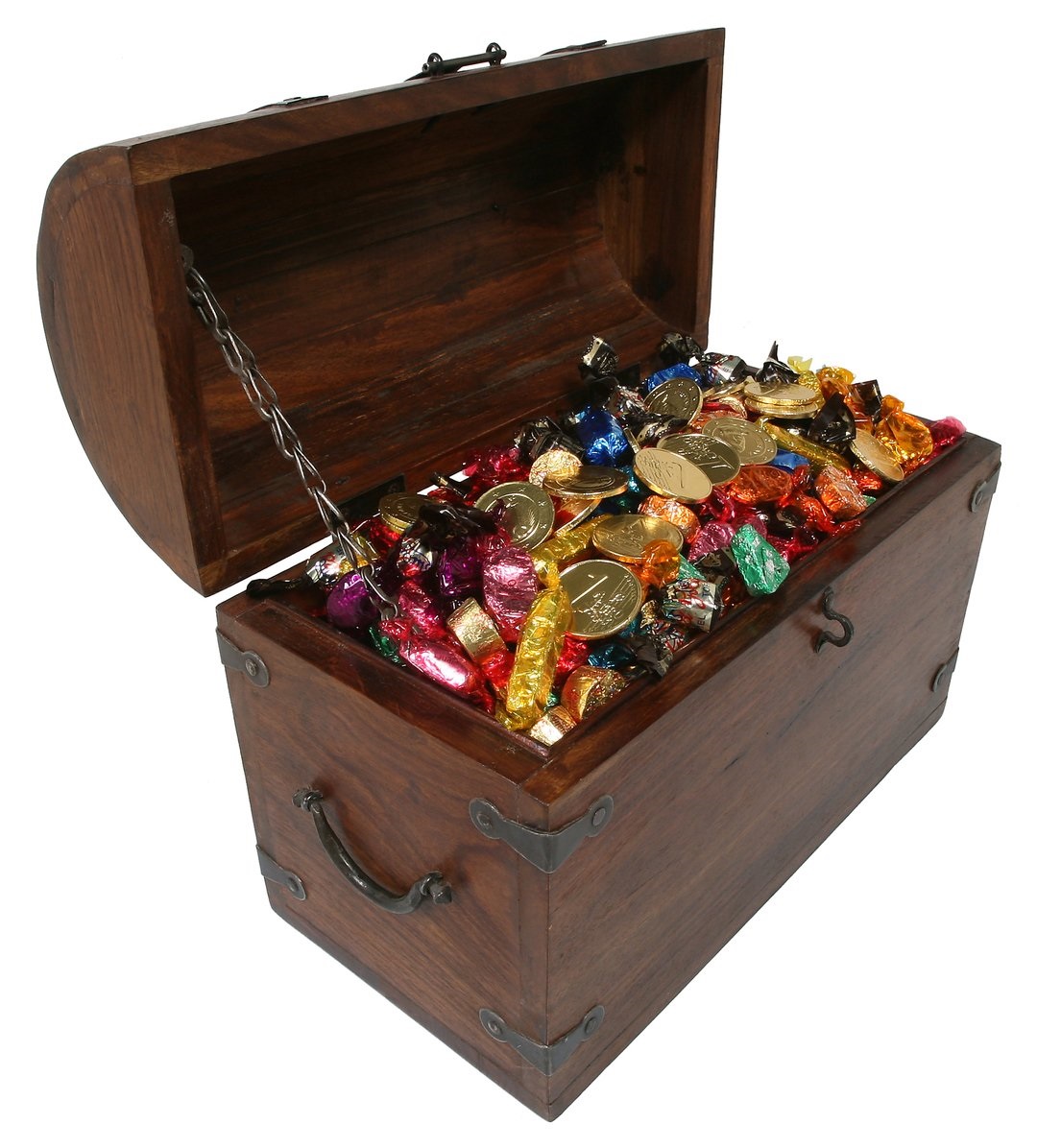 Используемые  ресурсы1. Учебник Демидова Т.Е., Козлова С.А., Тонких А.П. Математика. Учебник для 4-ого класса в 3-х частях. - М.: Баласс, 2016.2. Козлова С.А., Гераськин В.Н., Рубин А.Г., Самойлова Е.А.  Дидактический материал к учебнику «Математика» для 4-го класса. - М.: Баласс 2015.3. http://www.2fons.ru/download/80782/1024x600/4. http/ /7fon.org/Картинки/5. http://zema.su/photo/tag/nasha-armiya/40056. http://www.1zoom.me/ru/7. www.school2100.ru